Toutes les branches mènent à la réussite
Flex tree
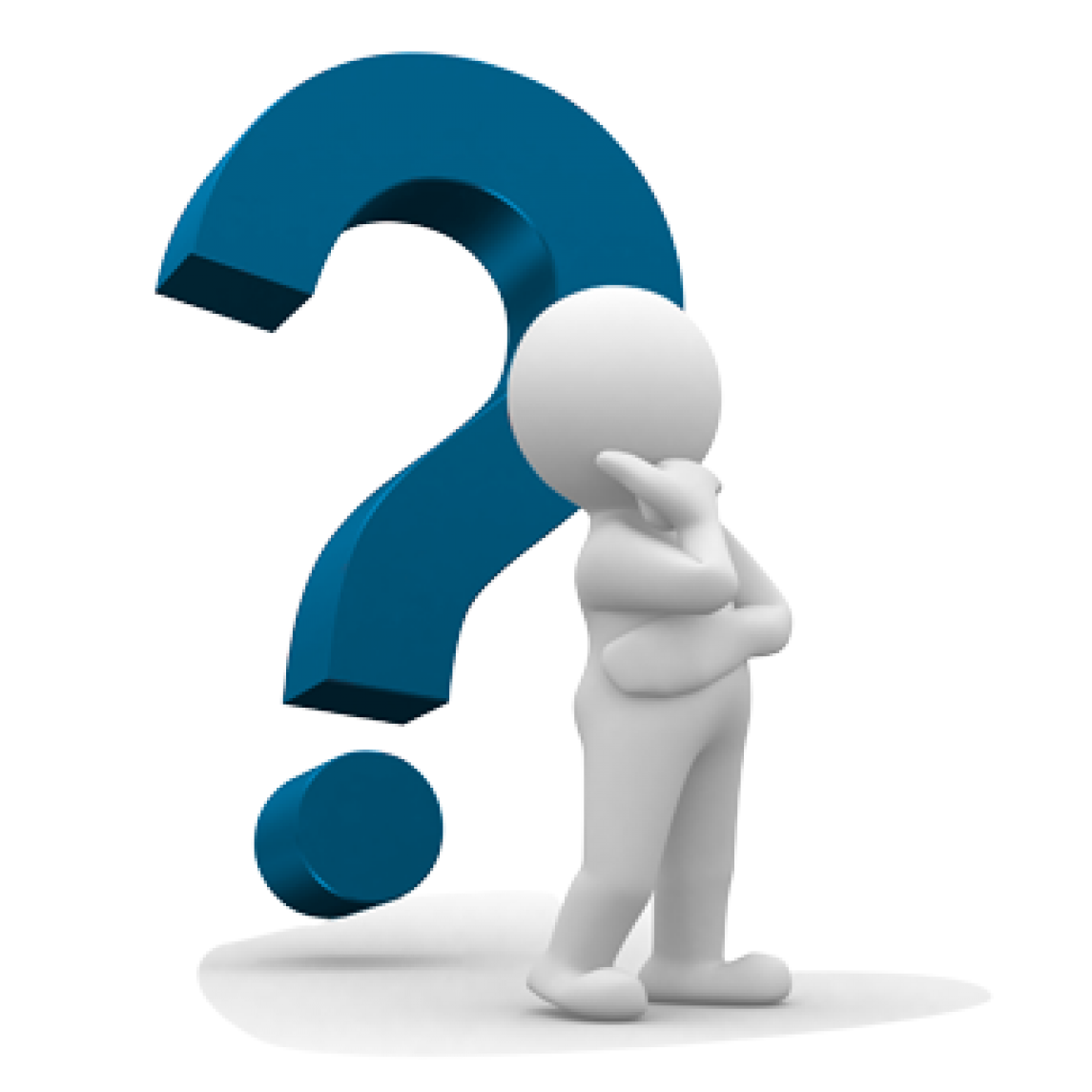 Comment pourrions-nous rendre les élèves acteurs de leurs apprentissages par le biais de la tablette ?
L’arbre de la réussite
PRESENTATION DE L’ECOLE
EXTERIEURS
Cour, jardin botanique bio, serres, terrains de sport, ferme pédagogique, parcours accrobranches
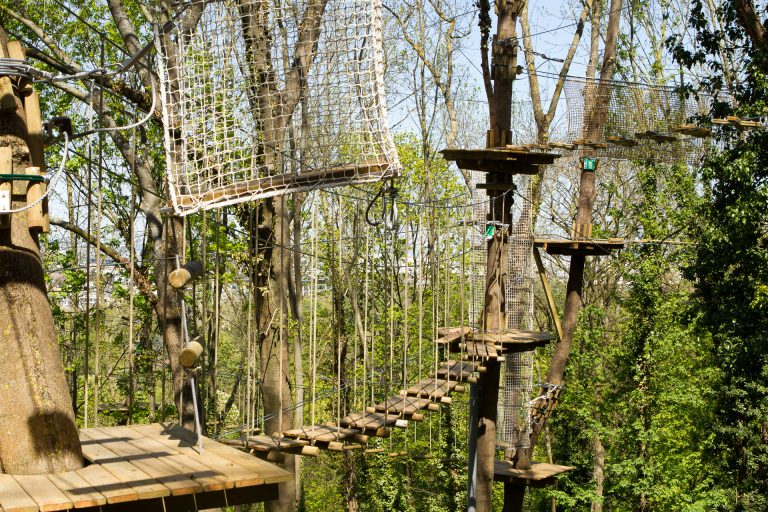 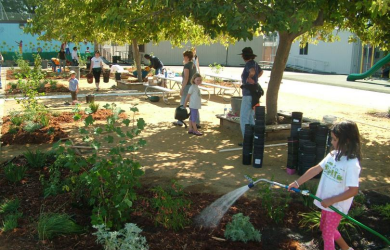 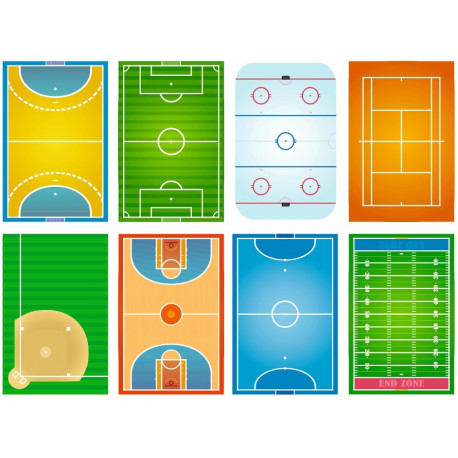 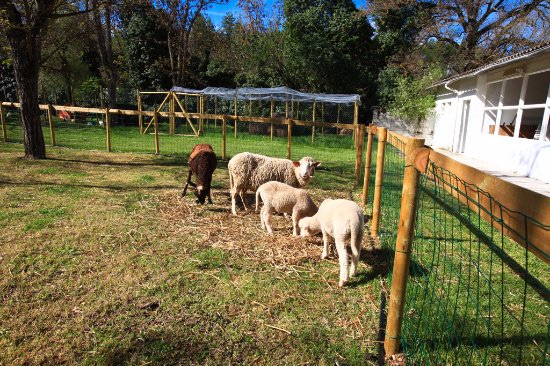 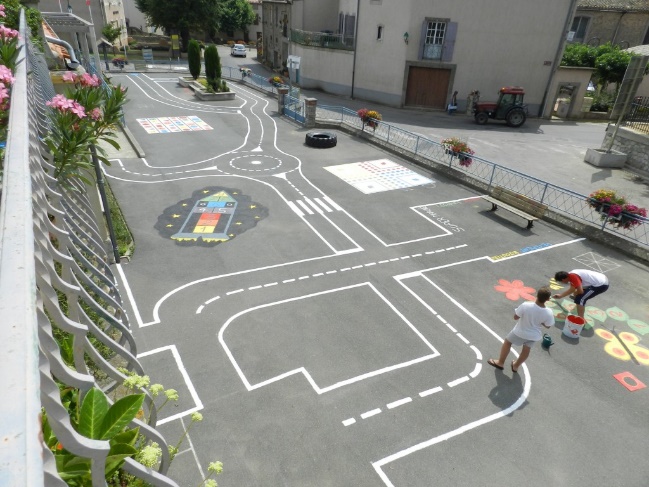 RACINES
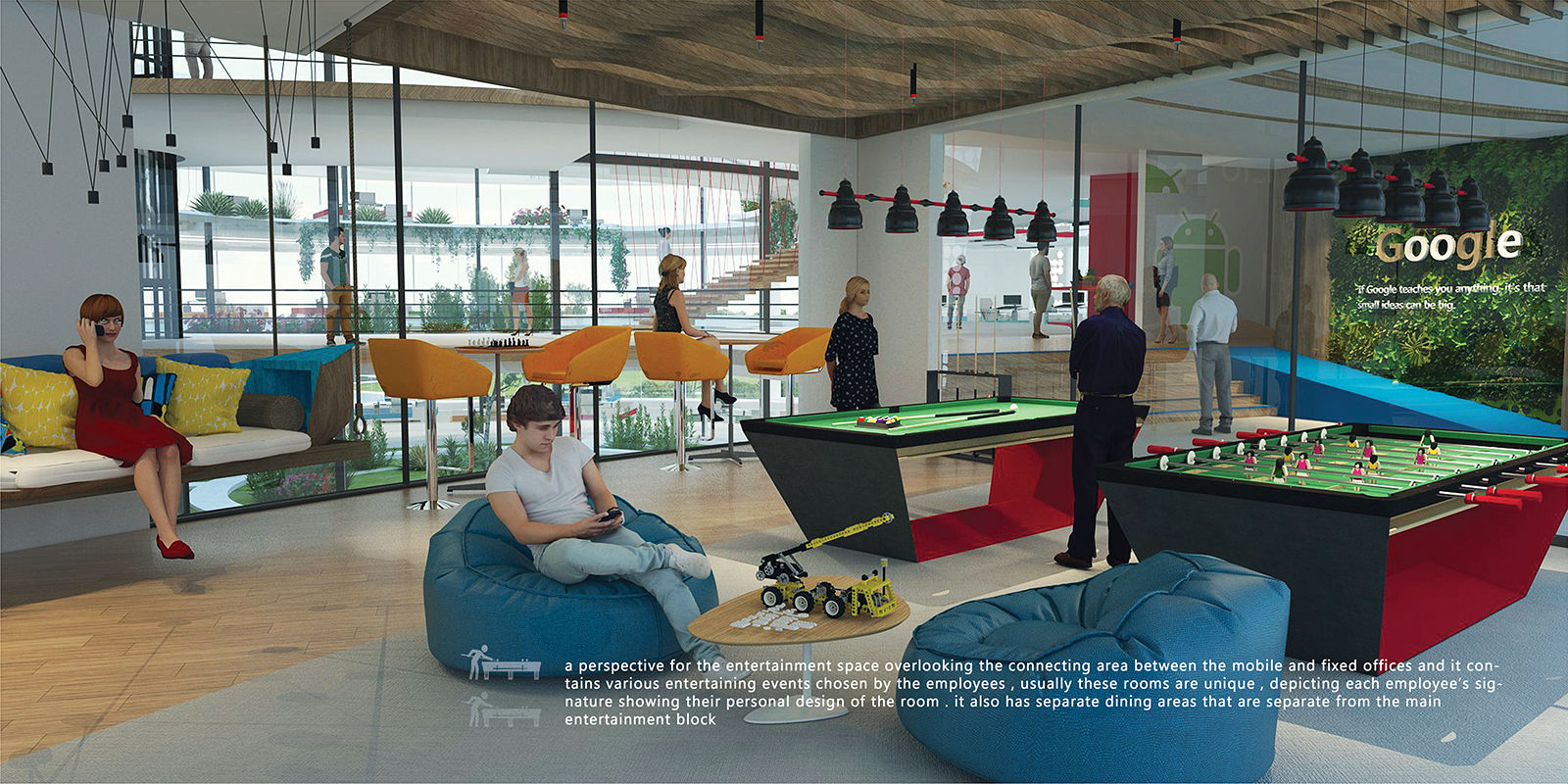 Espaces de sport et détente
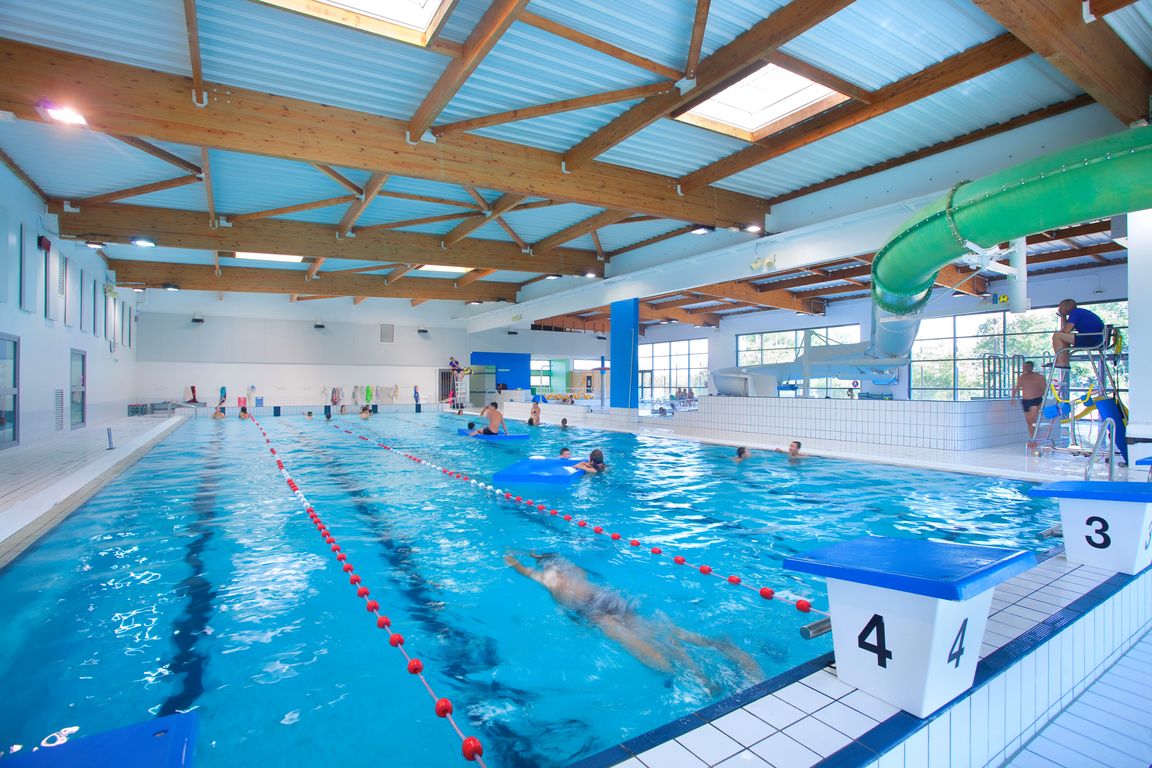 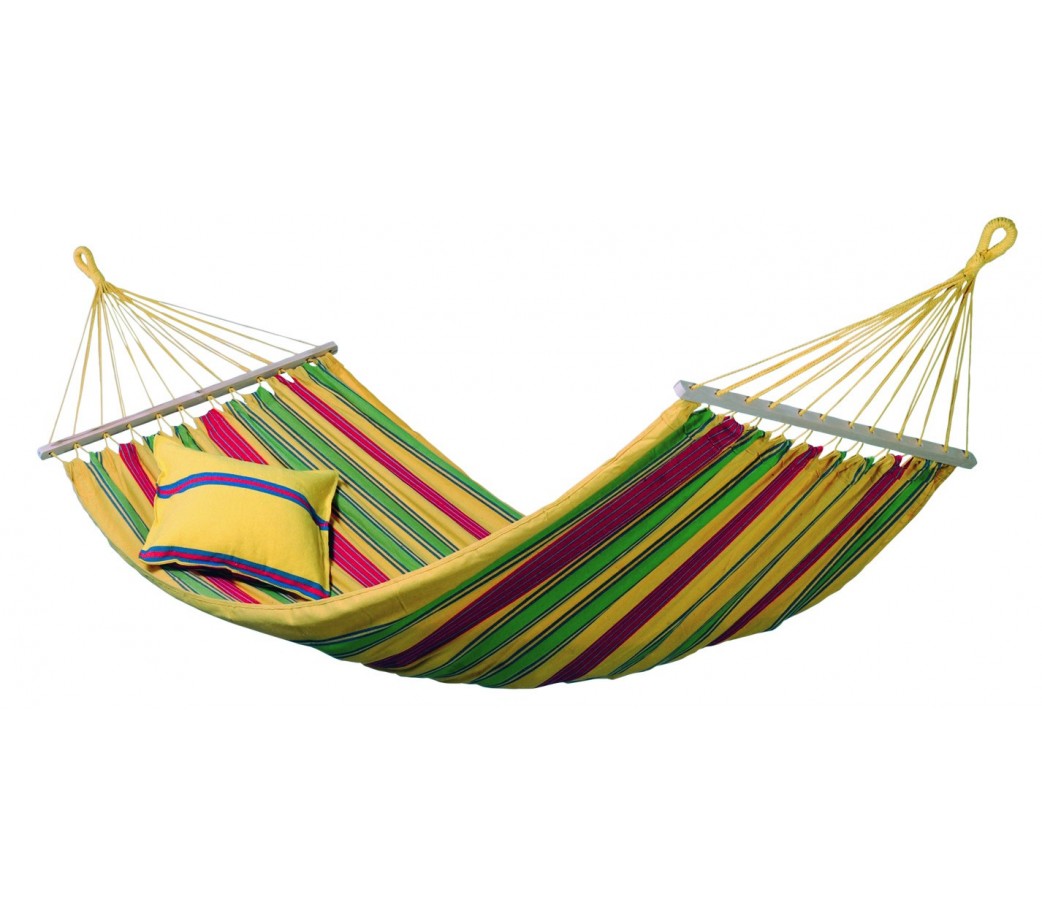 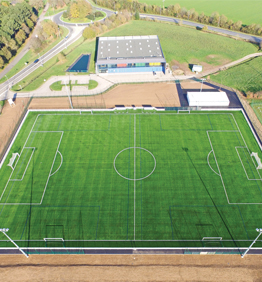 TRONC
Accueil, Bibliothèque, Cantine, Salle des maîtres
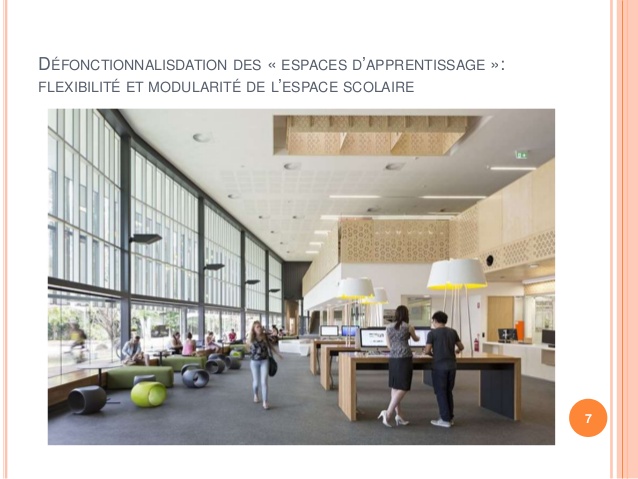 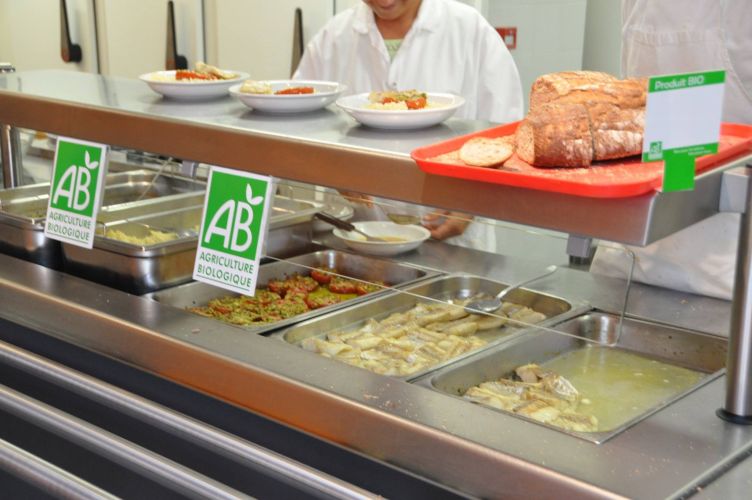 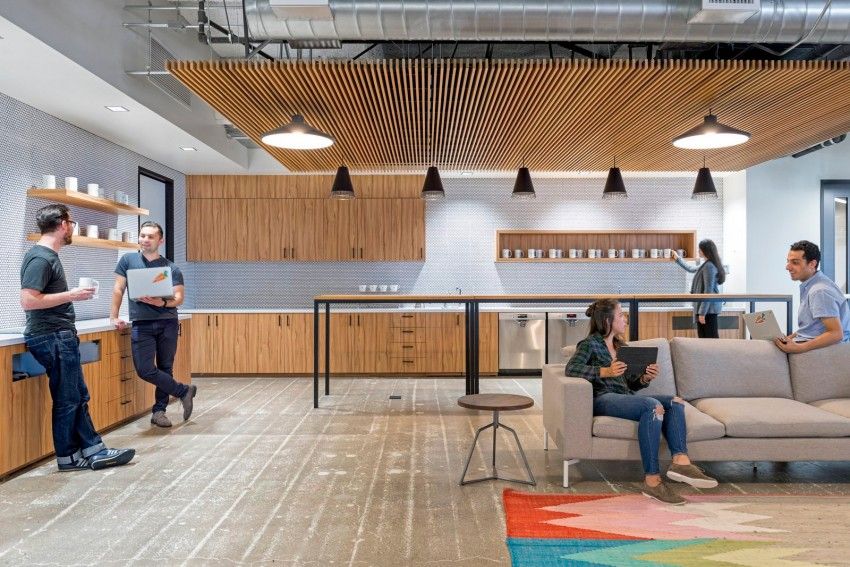 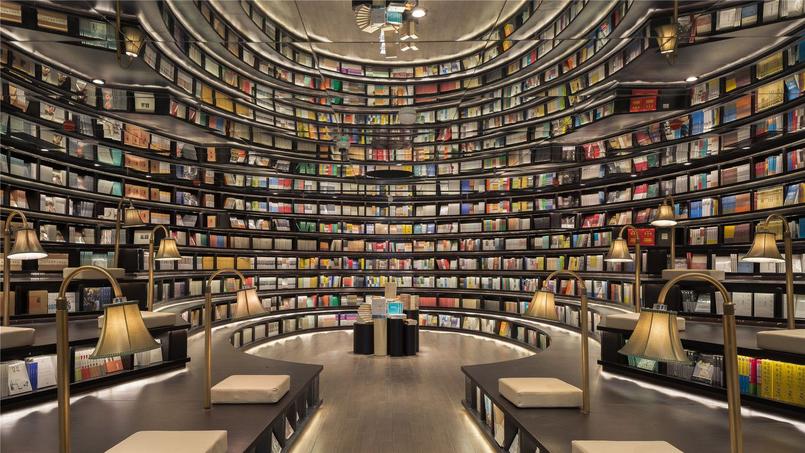 BRANCHES
Salles de travail, Toboggans, Passerelles, Salle audio-visuelle et de spectacle
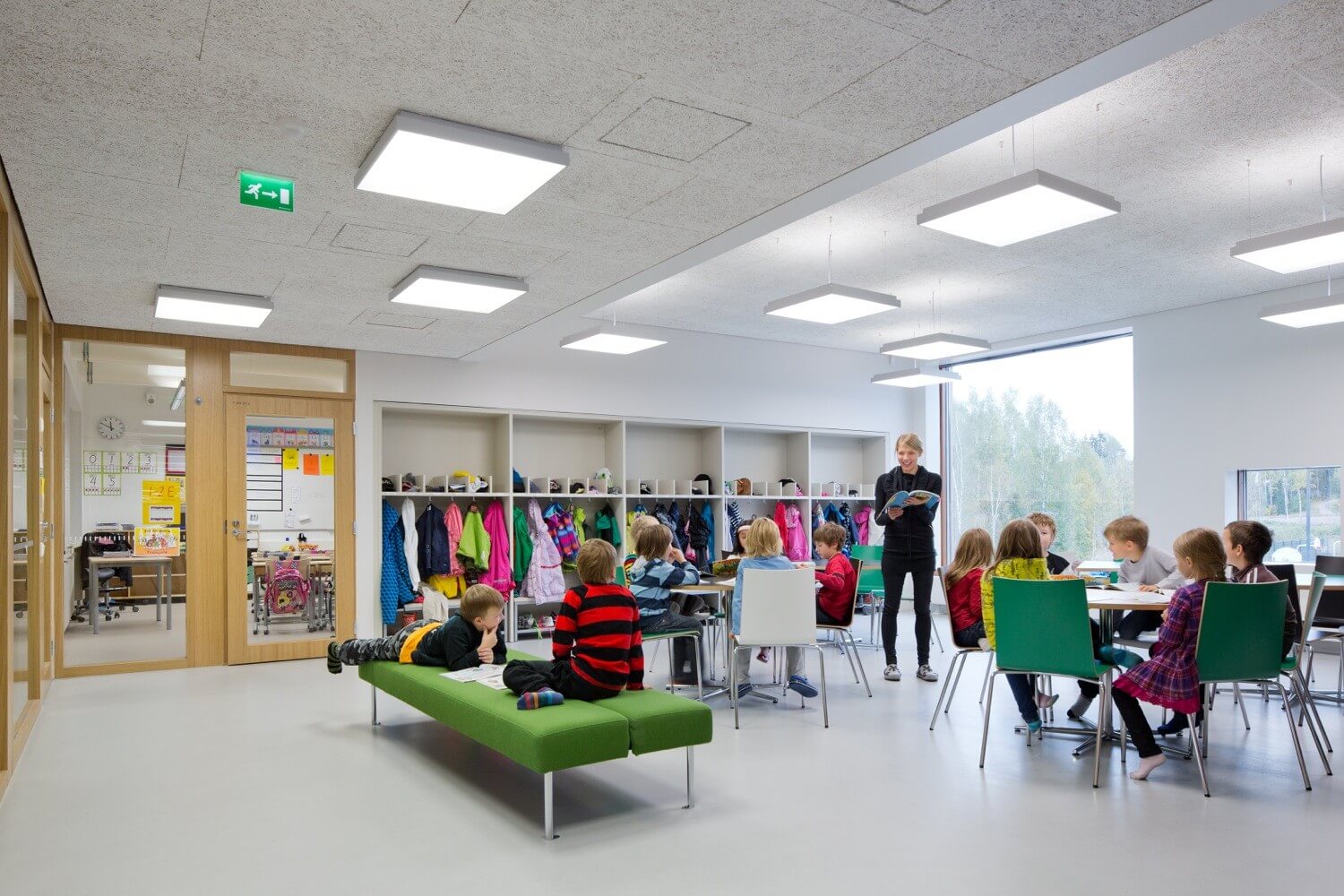 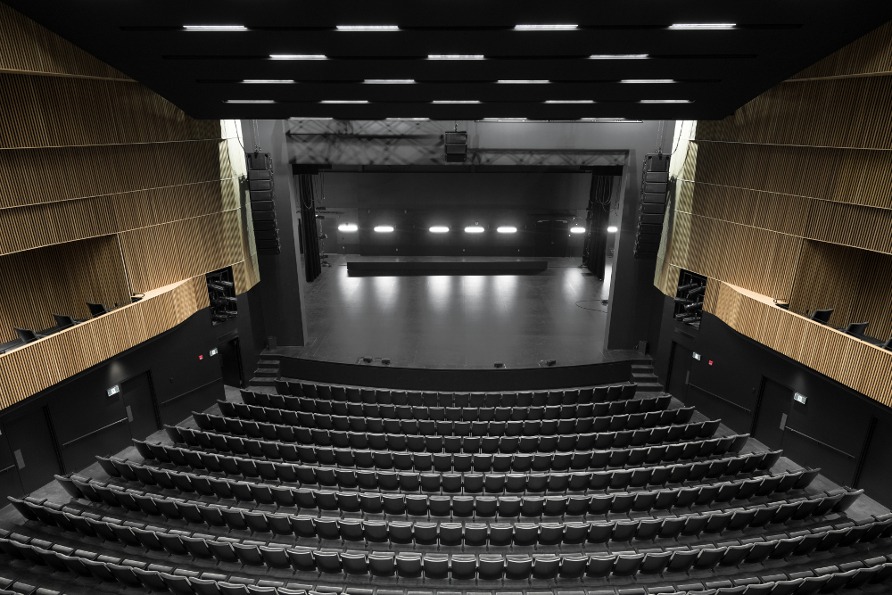 Equipements des salles de travail :

Tables réglables en hauteur avec plan de travail incliné
Différentes assises
Tableau numérique
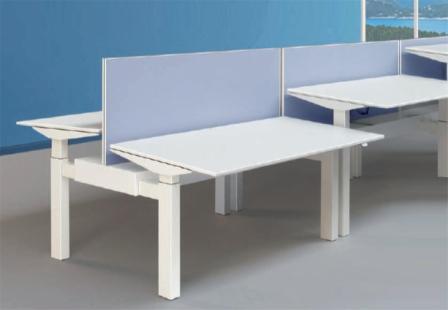 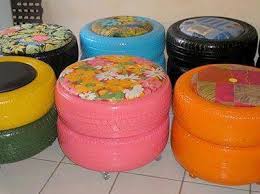 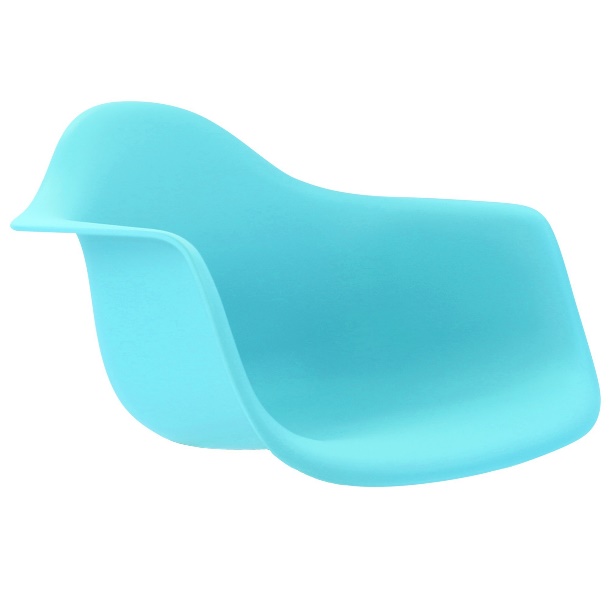 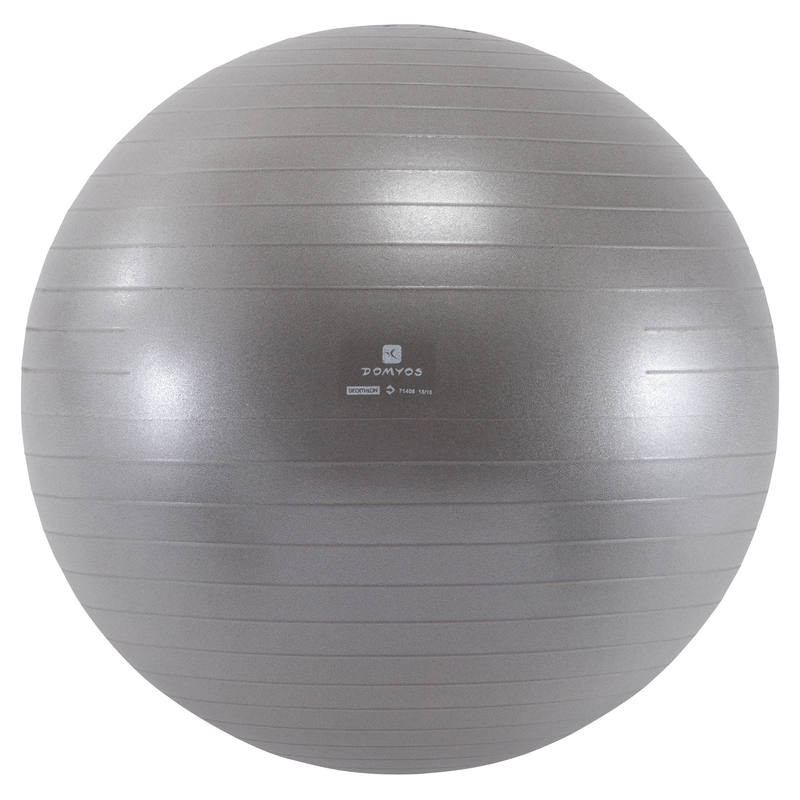 EMPLOI DU TEMPS
Accueil dans le tronc
Activités libres en autonomie
Regroupement par niveau avec le Professeur des Ecoles référent: lancement puis ateliers (maths / français) 
Pause du déjeuner
Temps calme et/ou activités libres
Ateliers choisis le matin: EPS, Arts, Langues vivantes, EMC, Sciences et technologie, Histoire-Géographie
L’outil indispensable : la tablette